Chromebook用
データの整理をしよう
せい　り
【まとめ用フォルダの作成】
※
今年使用したデータをまとめるためのフォルダを作成する
※フォルダとは・・・ファイルを整理して、入れておくための「はこ」です
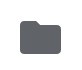 ファイルアプリを開く
ファイルをタップして開きましょう
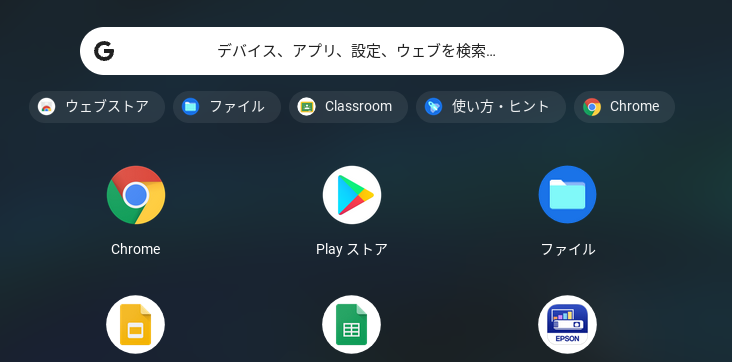 ほ ぞ ん
かくにん
いろいろな保存先の確認
『マイファイル』
　Chromebook本体に保存されている
　データが入っています。
　さつえいした写真などが保存されています
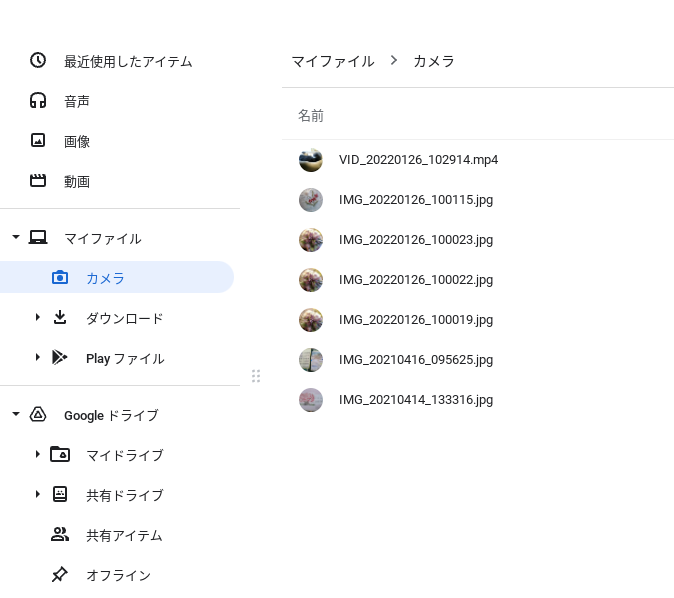 『Googleドライブ』
　オンライン上(クラウド）に保存されている
　データが入っています。
　その中の『マイドライブ』に個人のデータが
　保存されています
まとめ用のフォルダの作成
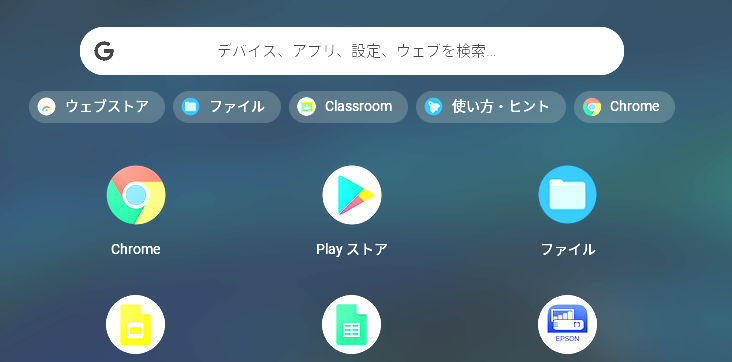 「Googleドライブ」　⇒　「マイドライブ」　をタップして開きます
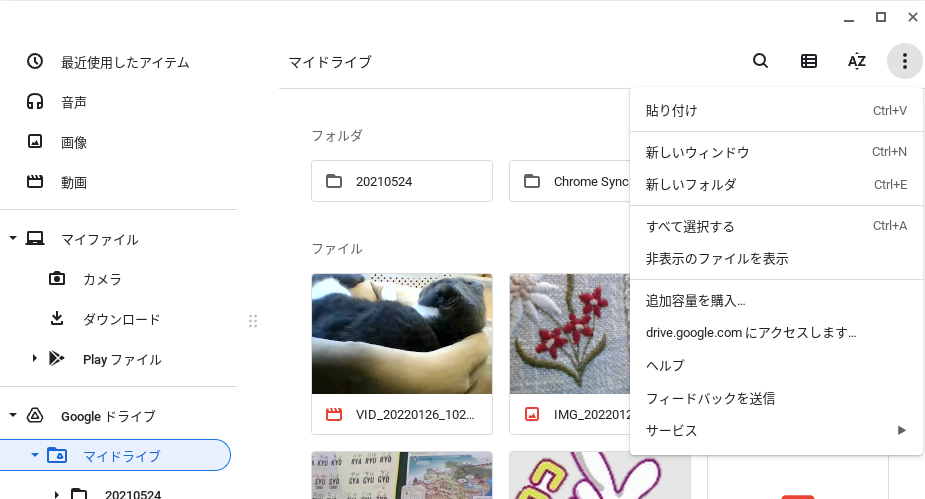 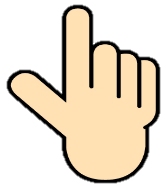 [Speaker Notes: データの保存先フォルダの作成は、マイドライブ整理編で行っていた場合は、２～４のスライドは不要]
まとめ用のフォルダの作成
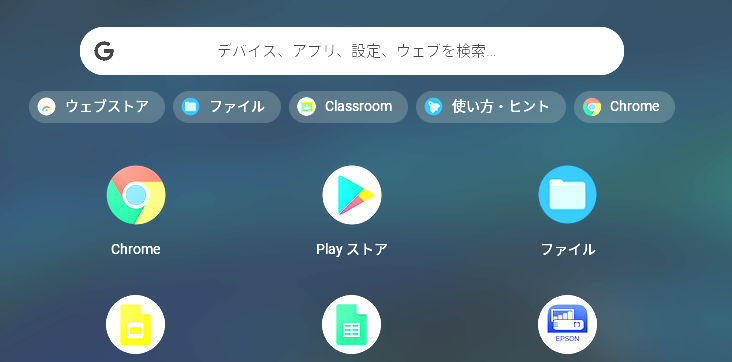 画面右上の　　　　をタップして　『新しいフォルダ』　を選びましょう
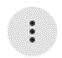 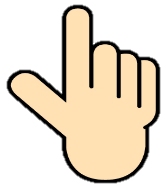 Googleドライブの
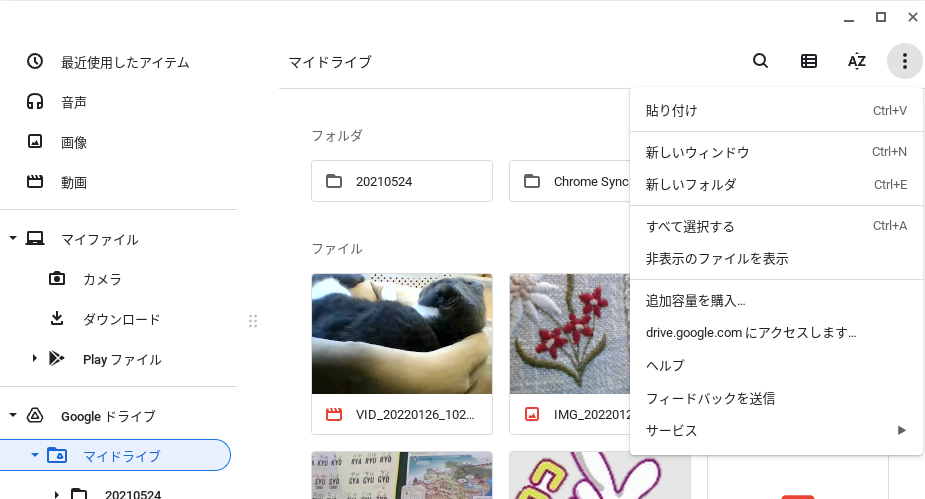 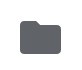 フォルダとは
ファイルを整理して
入れておくための箱です
まとめ用のフォルダの作成
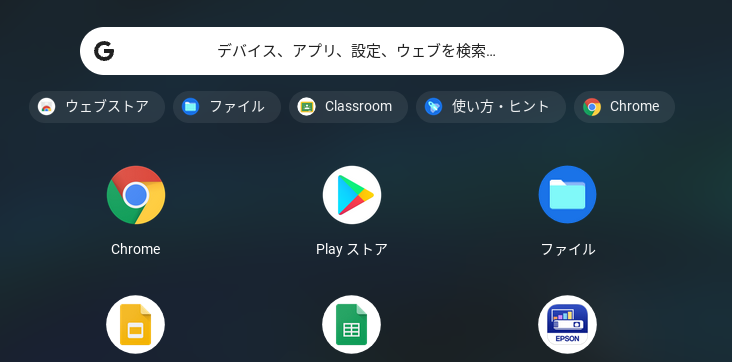 新しいフォルダの名前を　『小学(中学）〇年生』　などに変えます
もう一度入力し直す時には
「新しいフォルダ」にカーソルをのせて
右クリックして「名前の変更」を選びましょう
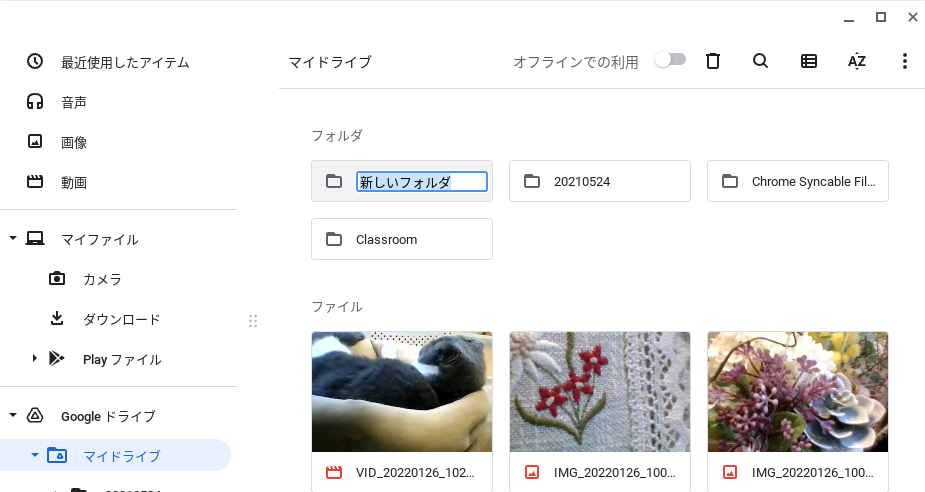 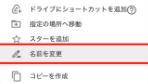 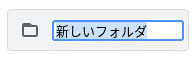 青く色がついているところに
そのまま入力します
新しいフォルダ
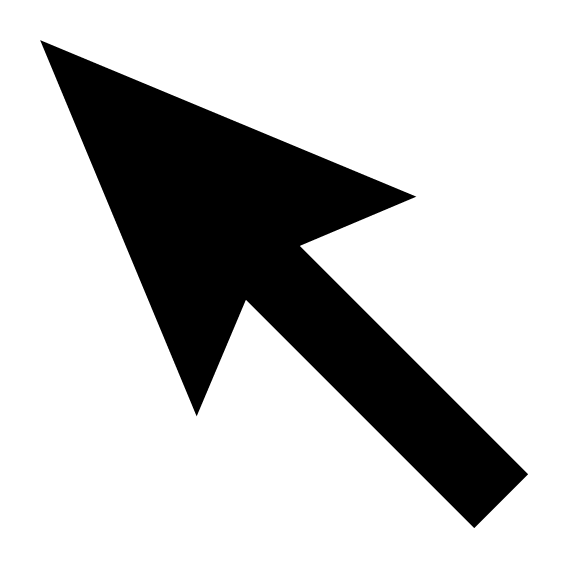 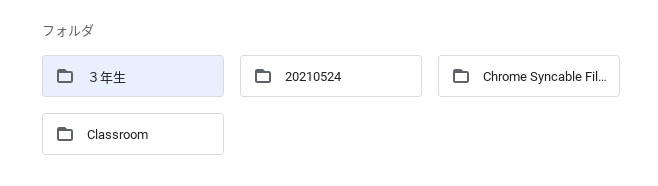 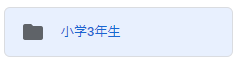 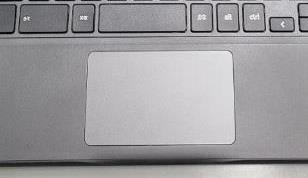 ２本ゆびで「とん」
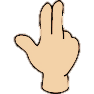 右クリック